Strategic Planning Open House
April 20, 2018
Elements of Strategic Planning
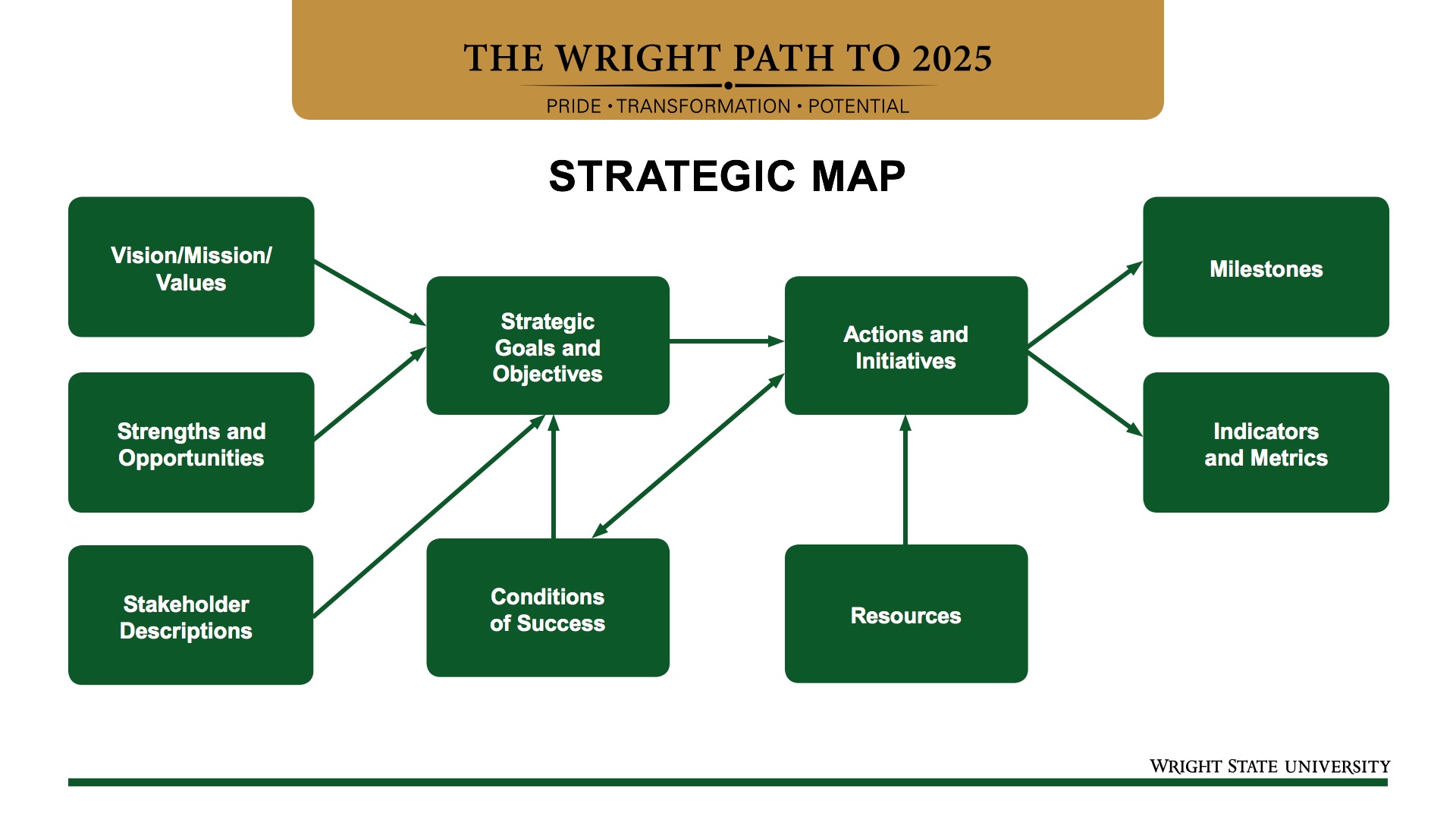 Areas of 
Strategic Focus
Phase 2
Phase 1
[Speaker Notes: The strategic map is a visual depiction of the outcomes generated by the strategic planning process being used by Wright State.]
Phase 1: Engagement  around Vision, Mission, Values
Develop Initial  Understanding  of Stakeholder  Perspectives
Use Inclusive  Process to Prioritize  Key Ideas
Develop Revised
Statements
Organize Steering  Committee
Share the Vision
Test and Revise
Community 
Dialogue
and Surveys
Solicit Stakeholder Feedback
Stakeholder
Culminating 
Event
Committee Drafts
Kick-Off Event
Summit
VMV
Initial Lists of  
VMV Themes 
and Strategic Ideas
Finalized  VMV Statements
Tested 
VMV 
Statements
Prioritized VMV Themes and Strategic  Ideas
Initial 
VMV  Statements
Planning
Overview
Capture Strategic  Ideas as They  Surface
PHASE 2:
STRATEGY 
DEVELOPMENT
March
January
April
February
Values that Shape Our Mission
Foster Student Success
Students are our top priority. We meet students where they are, recognizing their unique talents and challenges. We offer an empowering, innovative learning environment through peer and professional interaction. We provide students with experiences that enable their personal development and transformation, both inside the classroom and beyond.

Associated Ideas: student-centric, student and alumni success, understanding students needs, meeting students where they, guide and mentor students, respect diversity, empower students, transformational learning, learning outside the classroom, students our top priority, recognize student talents, student experience considered in decisions, experience, supporting students academically, financially, and emotionally, student employability, preparing students for future challenges, investing in people, helping people to develop academically and personally, developing new skills, gaining self-respect and awareness; thinking critically, Fostering constant curiosity
Discover, Create, and Share New Knowledge
We are a national public research university. The production of new knowledge is integral to our success. We support and value research, scholarship, creative activities, practice innovations, and continuous learning of all forms. Our work has global importance and local impact. Our applied, basic, and translational research is forward-looking and internationally respected.


Associated Ideas: forward looking; adding value to society; community problem solving; internationally respected research; valuing research in all disciplines; valuing both applied and basic research; curating knowledge; applying resources to find positive, applied solutions, linking theory and practice
Transform our World
It is our honor and responsibility to serve. We bring world-class ideas, solutions, and services to our neighboring communities. Wright State family members contribute meaningfully at local, national, and global levels to effect positive social and economic change. 
 
Associated Ideas: service, leading in the community, learning from each other, changing families/generations, global citizenship, WSU is a public institution for the region
Values that Define Our Character
Principled: We act with transparency and integrity. We strive to act ethically, modeling honesty and trustworthiness for our students, the community, and one another to serve the public good.
Associated ideas: ethical behavior, trust, honesty, trustworthy, modeling for students, doing the right thing, improving the flow of information, transparency
Visionary: We are strategic, courageous, and forward-thinking. Inspired by the past, we chart our course to the future with imagination and wisdom.
Associated ideas: forward thinking, creative thinkers, innovative leaders, set tone for excellence, accountability, optimistic, focus on essential goals
Innovative:  We are creative, resilient, and bold. Taking appropriate risks, we explore, develop, and apply new ideas and advanced solutions to meet society’s emergent needs.
Associated ideas: nimble, creative, responsive to change, bold, problem solvers, entrepreneurial, open, risk-takers
Collaborative: We work together. We value diverse strengths, drawing on our expertise and building partnerships to achieve common goals and realize shared purpose.
Associated ideas: communal, cooperative, shared expertise, collective focus, holistic perspective, teamwork, common goal, building trust, strong relationships, alignment, leveraging diversity, collaborative
Inclusive: We affirm, appreciate, and leverage the power of our diversity. We reach our full potential through accessibility, engagement, and empowerment.
Associated ideas: empowering, belonging, welcoming, safety & trust, respectful, build relationships, accessibility, supportive, diversity, universal design
Proposed Mission and Vision
Proposed Mission Statement Wright State University empowers all students and graduates to realize their fullest potential as innovative leaders and global citizens by integrating research, learning, and transformational experience.
Proposed Vision Statement Inspired by the spirit of the Wright brothers, Wright State University will be a leading national public research university known for innovation and application; respected for an inclusive culture; and recognized as an essential part of the economic, social, and intellectual fabric of the communities we serve.
Areas of Strategic Focus
Fifteen sets of initiatives suggest five areas of strategic focus

Teaching, Learning, and Programming
Research, Innovation, and Entrepreneurship
Collaborative Delivery of Services
The Wright State Experience
Strategic Relationships and Partnerships
Phase 2: Development of Strategic Plan
Use Inclusive  Process to Develop Strategic Objectives
PHASE 1:
ENGAGEMENT (Vision, Mission, Values)
Use Diverse Stakeholder Groups to Develop Areas of Strategic Focus and Maps for Each
Share the Vision
Interim work by Project Groups and Steering Committee
Presentation to 
the Board of 
Trustees
Steering Committee 
Meetings
Full Stakeholder/
Project Group Meetings
Final Steering Committee
Meeting(s)
Stakeholder
Summit
Draft Actions and Initiatives

Draft Areas of Strategic Focus
Develop Goals and Objectives
for Areas of Strategic Focus
Finalized  Strategy Document
Develop maps 
for each Area of 
Strategic Focus
Develop 15 Sets of Action Initiatives
Compile an integrated 
strategic plan
Draft 
Strategy
Statement
Refined
Strategy
Statement
Create 
Project Groups
for Focused Work
October
August-September
April
March
May
June-August
Next Steps – Get Involved
Continued work over the summer
Organize 15 project groups
Cycle of stakeholder meetings and project work
We will do the following:
Test and revise the statements of values, mission, vision
Develop goals and objectives for each area of strategic focus
Create a strategic map for each set of strategic initiatives
Integrate each element into our strategic plan